How (not) to make everyone better off
Anna Mahtani, LSE
Outcome for Alan
Outcome for Bob
0.9
0
0.25
0.6
Question: Which action would you perform?
Outcome for Alan
Outcome for Carol
0.9
1
 Pareto Superior
0.25
0.9
Pareto Principle
An action is ‘pareto superior’ roughly if it’s better for everyone.
The outcome?
The action?
Outcome for Alan
Outcome for Carol
0.9
1
0.25
0.9
Your prospects
£52
x   1/13
=   £4
x   1/2
=   £13
£26
Question: What action will you choose?
Outcome for Alan
Outcome for Carol
Prospects for Alan
Prospects for Carol
0.9
1
 Pareto Superior
 Pareto Superior
Very good
x 0.99
= 0.891
0.9
Brilliant
0.25
0.9
Pretty bad
Very good
Pareto Principle
An action is ‘pareto superior’ roughly if it’s better for everyone.
i.e. It has better prospects for everyone.
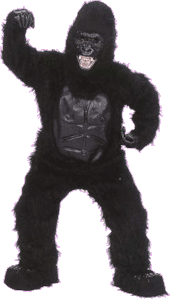 Prospects for Smart
Prospects for Gus
Very good
Normal
Quite bad
Good
Pareto Principle
An action is ‘pareto superior’ roughly if it’s better for everyone.
i.e. It has better prospects for everyone.
But how should we designate people when we are calculating their prospects?
Prospects for the person with X disease
Prospects for the person with Y disease
1
0
0
0.8
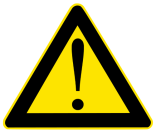 Question: which action – if either – is pareto superior?
Fred
0.5 disease X
0.5 disease Y
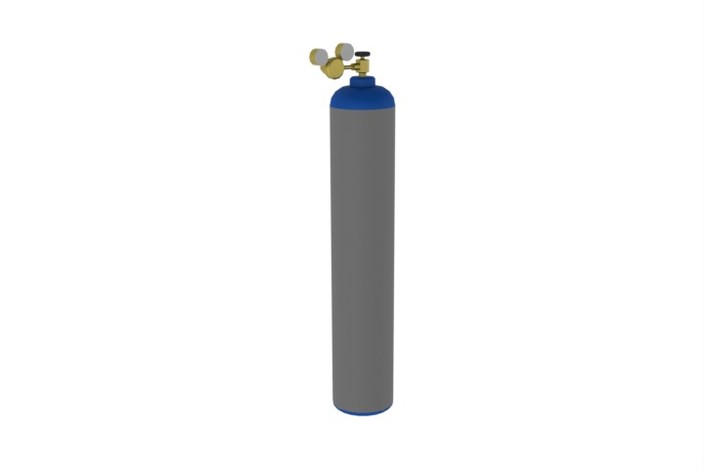 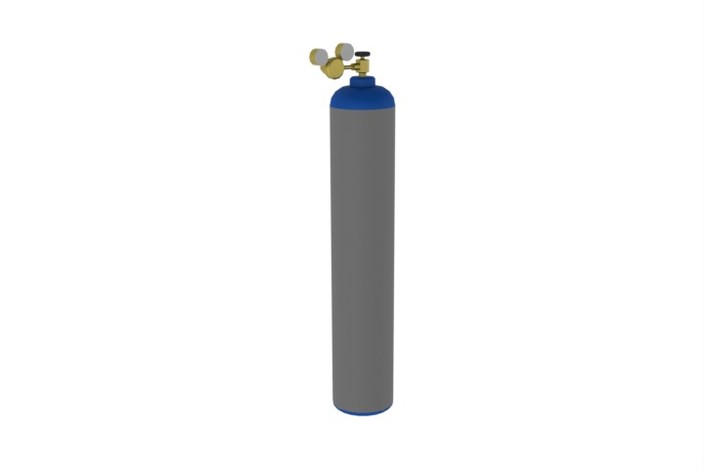 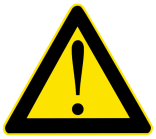 Ewan
0.5 disease X
0.5 disease Y
X disease cure
Y disease cure
(causes blindness)
Ewan
Fred
0.5 disease X
0.5 disease Y
Prospects for Ewan
Prospects for Fred

0.5 x 1 = 0.5
0.5 x 1 = 0.5
0.5 x 0.8 = 0.4
0.5 x 0.8 = 0.4
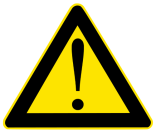 Prospects for the person with X disease
Prospects for the person with Y disease

1
0

0
0.8
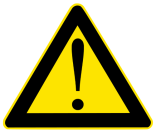 Prospects for Ewan
Prospects for Fred

0.5 x 1 = 0.5
0.5 x 1 = 0.5
0.5 x 0.8 = 0.4
0.5 x 0.8 = 0.4
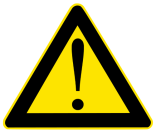 Pareto Principle
An action is ‘pareto superior’ roughly if it’s better for everyone.
i.e. It has better prospects for everyone.
under every designator
But how should we designate people when we are calculating their prospects?
What do you think?
Use the ‘special’ designators
Use any designators
Use all designators
Prospects for 1st toother
Prospects for Alan
Prospects for 2nd toother
Prospects for Bob

0.9
0
0.9 x 0.5 = 0.45
0.9 x 0.5 = 0.45
0
0.8
0.8 x 0.5 = 0.4
0.8 x 0.5 = 0.4
Prospects for person whose name is in the envelope
Prospects for Dr Peacock
Prospects for Anna
...

1 x 0.99 = 0.99
0.99
0.99
0
0.5
0.5
0.5
0.5
Question: What are the prospects for Dr Peacock under ‘Chocolate Lottery’, and under ‘Bash and Share’? Assume there are 100 of us, and only 99 chocolates. The value of a whole chocolate for him is 1, the value of a bashed up bit of chocolate is 0.5, and the value of no chocolate is 0.